PHY 742 Quantum Mechanics II
12-12:50 PM  MWF  Olin 103
Plan for Lecture 14

Time dependent perturbation theory
Ref:  Chapter 15 in E. Carlson’s textbook

Time harmonic responances & Fermi’s Golden Rule
Transitions between bound states
Transitions between bound  and continuum states
2/16/2022
PHY 742 -- Lecture 14
1
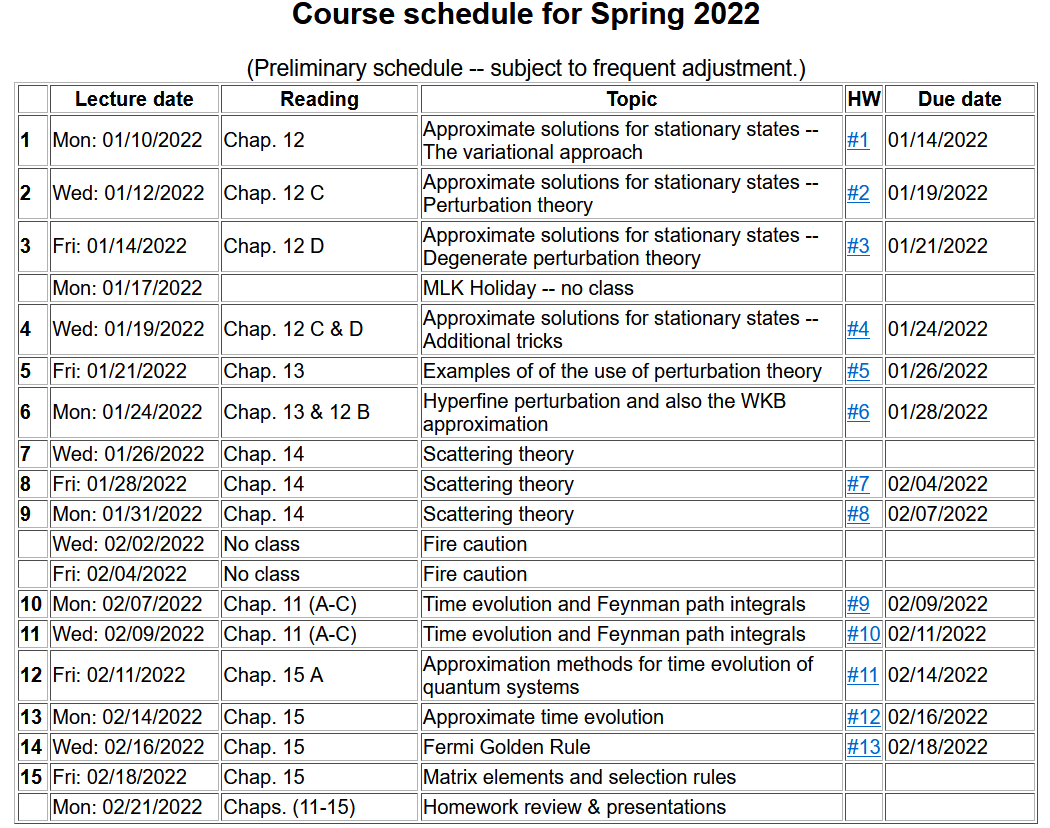 2/16/2022
PHY 742 -- Lecture 14
2
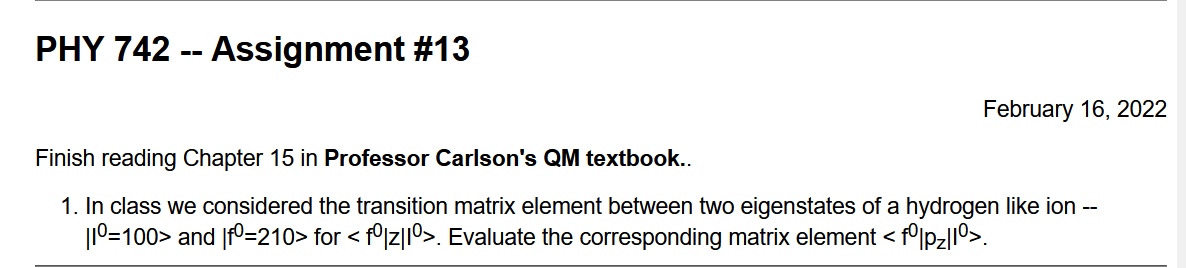 2/16/2022
PHY 742 -- Lecture 14
3
Famous Italian & American physicist
Enrico Fermi  1901-1954
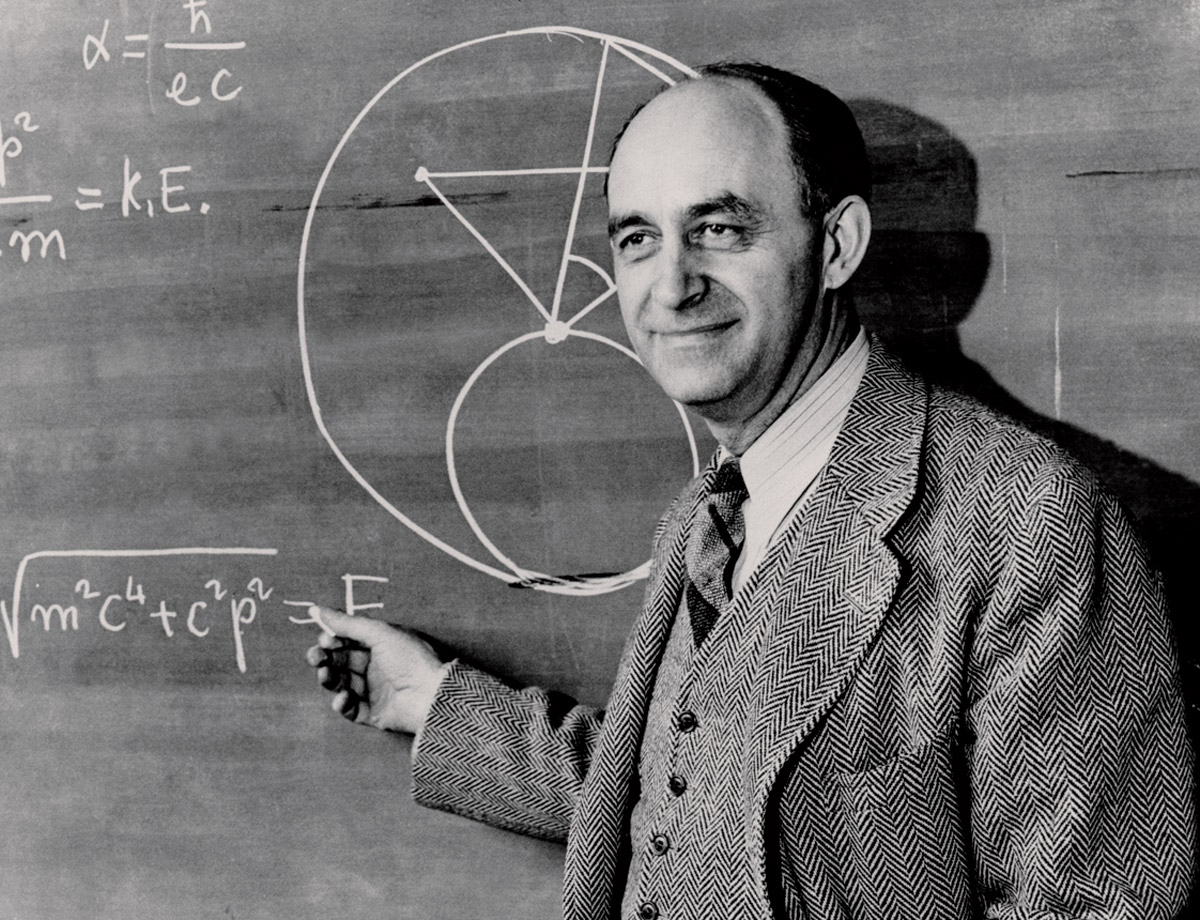 Fermi Golden rule for time harmonic resonant  transitions
2/16/2022
PHY 742 -- Lecture 14
4
Estimating the rate of transitions I  f
Transition between discrete and continuum states
Transition between two discrete states
Fermi “Golden” rule
2/16/2022
PHY 742 -- Lecture 14
5
Example – Zero order system in the presence of an electromagnetic field
In most cases, either term will be active, but generally not both.
2/16/2022
PHY 742 -- Lecture 14
6
Example – Zero order system in the presence of an electromagnetic field -- continued
2/16/2022
PHY 742 -- Lecture 14
7
Example – Zero order system in the presence of an electromagnetic field -- continued
2/16/2022
PHY 742 -- Lecture 14
8
Example – Zero order system in the presence of an electromagnetic field -- continued
Similar to your HW problem….
2/16/2022
PHY 742 -- Lecture 14
9
Example  --  H-like atom in presence of electric field
2/16/2022
PHY 742 -- Lecture 14
10
Digression on matrix elements --
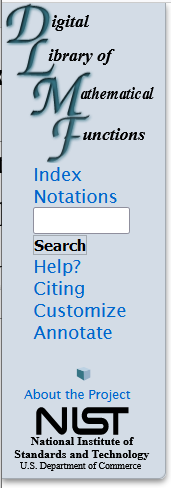 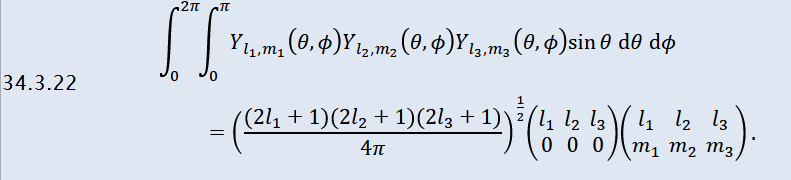 3j symbols
2/16/2022
PHY 742 -- Lecture 14
11
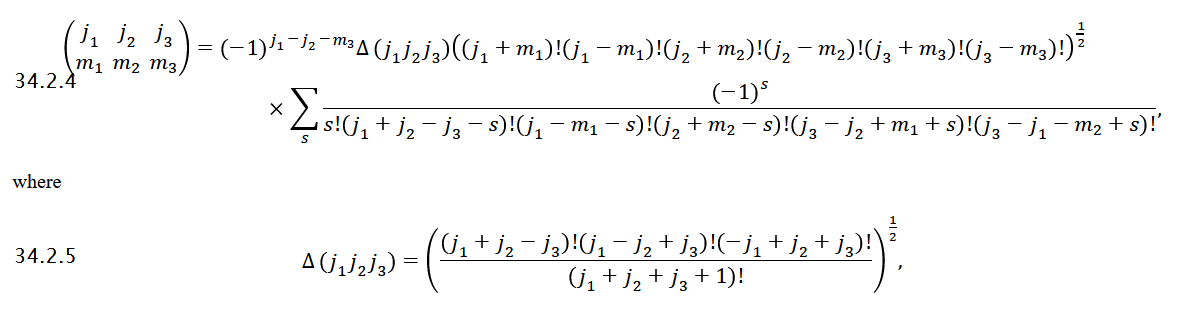 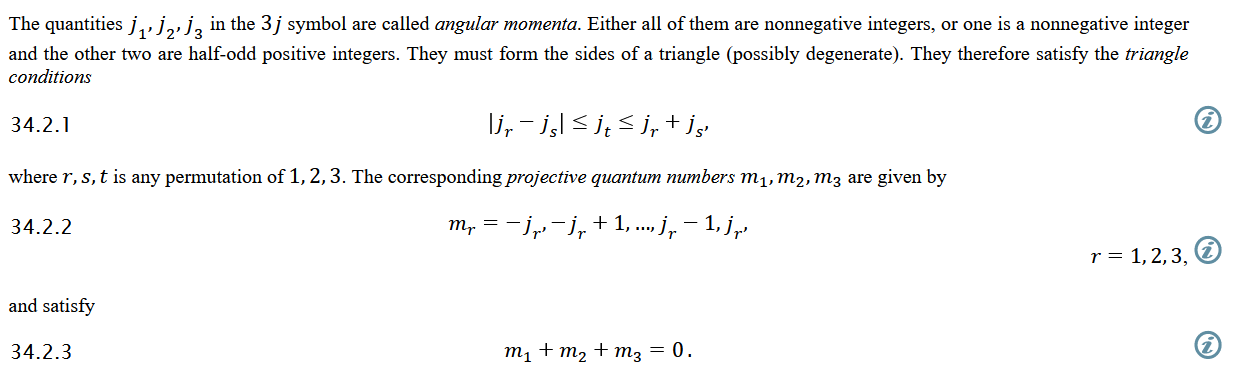 2/16/2022
PHY 742 -- Lecture 14
12
Back to calculation of matrix element:
2/16/2022
PHY 742 -- Lecture 14
13
Summary of results for resonant transitions for H-like ion        1s2p0
2/16/2022
PHY 742 -- Lecture 14
14
More general problem --   which transitions can occur?g
On Friday, we will discuss  “selection rules” for transitions between spherically symmetric states in due to interaction with an electromagnetic field in the dipole approximation --
2/16/2022
PHY 742 -- Lecture 14
15
Summary of results of 1st order theory for a time harmonic perturbation of the form:
Fermi golden rule:
Treatment of the case when the initial state is bound and the final state is in the continuum spectrum --
2/16/2022
PHY 742 -- Lecture 14
16
Absorption of radiation in the case of photoemission of a H-like atom
It is convenient to approximate the  final state as a plane wave (Born approximation)
Transition rate:
2/16/2022
PHY 742 -- Lecture 14
17
Convenient coordinate system --
F
z
k
r
y
2/16/2022
PHY 742 -- Lecture 14
18
x
Approximate photoemission -- continued
F
z
k
r
y
x
2/16/2022
PHY 742 -- Lecture 14
19
Approximate photoemission -- continued
2/16/2022
PHY 742 -- Lecture 14
20
Approximate photoemission -- continued
Digression – In general, the full transition rate is determined by averaging over all initial states and summing over all final states.
In our case, there is only one initial state, but a continuum of final states.
2/16/2022
PHY 742 -- Lecture 14
21
Approximate photoemission -- continued
Note that there are multiple values of k for each
2/16/2022
PHY 742 -- Lecture 14
22
Digression – how can we count the number of plane waves?
L
L
L
2/16/2022
PHY 742 -- Lecture 14
23
Approximate photoemission -- continued
2/16/2022
PHY 742 -- Lecture 14
24
Summary of results --
F
z
k
r
y
x
2/16/2022
PHY 742 -- Lecture 14
25